Digitalno nasilje ili CYBERBULLYING
Cilj:
uvid u posljedice cyberbullyinga

poučavanje mladih sigurnom i odgovornom korištenju digitalne tehnologije

širenje informacija o zaštiti među vršnjacima, roditeljima, učiteljima…
Digitalno nasilje:
pojam za štetnu aktivnost cyber tehnologijom

 vrsta nasilja preko Interneta i mobitela

 česta među tinejdžerima
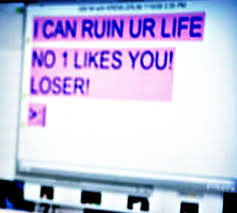 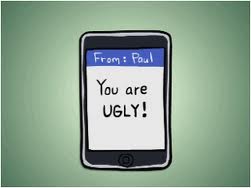 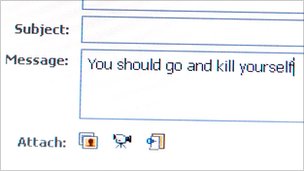 Rezultati ankete:
ispitanici: 84 učenika sedmih i osmih razreda

najčešće  korištene društvene mreže: 
 Facebook, Twitter, ASK.fm, Skype, 
 Instagram, Viber, YouTube, blog…
(…)
vrijeme provedeno na društvenim mrežama: 

više od 4 sata dnevno (8,33%)
između 2 i 4 sata (20,24%)
između 1 i 2 sata (27,38%)
povremeno i kratko (38,09%)
(…)
s digitalnim nasiljem susrelo se 10 učenika (11,90%), a ostalih 74 učenika nije (88,09%)

radilo se o ogovaranju, vrijeđanju ružnim i pogrdnim riječima…
(…)
na pitanje kako se zaštititi od digitalnog nasilja učenici su odgovorili:

- ne koristiti društvene mreže  (14, 28%)
ne komunicirati s nepoznatim 
   osobama  (25 %)
oprez prilikom korištenja (35, 71%) 
ne znam (25 %)
Na pitanje što uraditi ako postanete žrtvom nasilja na Internetu, dobili smo sljedeće odgovore:
obavijestiti roditelje (25 %)
obavijestiti policiju (19,04 %)
ne znam (17,85 %)
obavijestiti razrednika, učitelje ili ravnatelja (10,71 %)
izbrisati profile (10,71 %)
ignorirati osobu (8,33 %)
obavijestiti bilo koga (3,57 %)
reći odraslima (3,57 %)
reći prijateljima (3,57 %)
Preporuke za sigurno korištenje:
ignorirati i sam ne sudjelovati u nasilju

blokirati nasilnika

ne objavljivati provokativne fotografije i osobne podatke (npr. broj mobitela)

ne koristiti ASK.fm profil jer pitanja mogu biti veoma provokativna
(…)
sastaviti “dugačku” lozinku i povremeno ju mijenjati te voditi računa o njenoj sigurnosti

obratiti se roditeljima, učiteljima, ravnatelju i povećati njihovu kontrolu nad djetetovim aktivnostima

izbrisati profil na društvenoj mreži

prijaviti nasilnika mreži i obavijestiti policiju
Gradsko vijeće mladih i  
   Školsko vijeće mladih 

  OŠ Matije Vlačića Labin 

                 
Hvala na pažnji!!! 
                           